Good morning
Mental Preparation
Which season do you like most?
How is the weather today?
Do you like your School?
Ackowledge
Class : Five
Subject : English
Unit :  20
Lesson :  1-2
Students will be able to :
1.5.1 read words, phrases and sentences  in the text 
with proper pronunciation, stress and intonation.
3.3.1understand questions about  objects around them.
3.4.1 understand statements made by the teacher and 
Students.
5.1.1 read silently with understanding paragraph.
3.1.2 write, words, phrases and sentences using
 non-cursive small letters..
Look at the following picture and discuss with your partner what you can see.
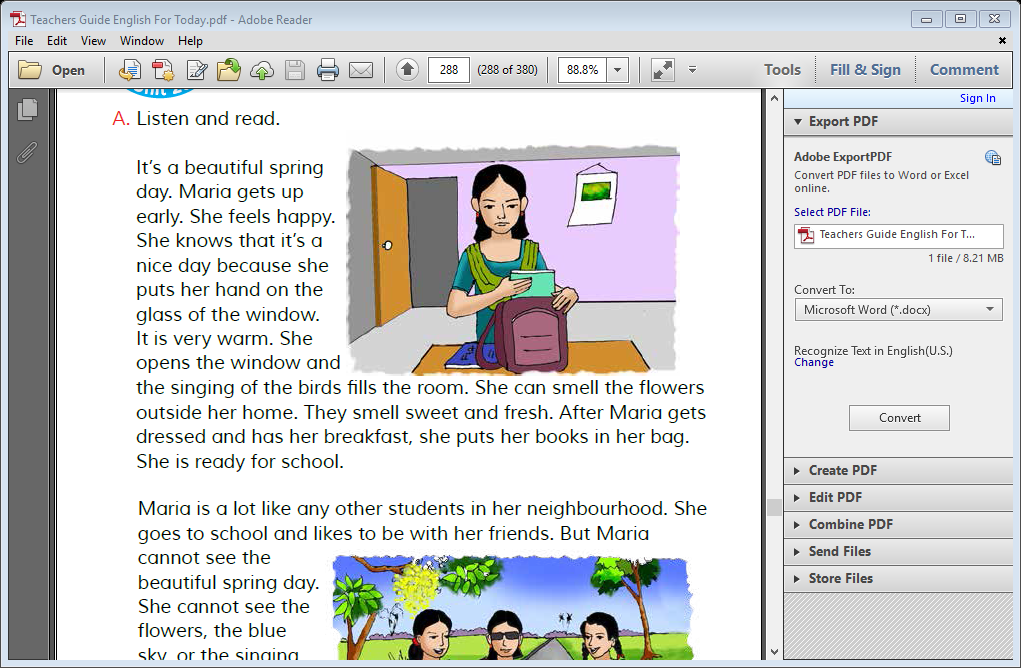 Today we are going to read –
                                            Life is beautiful.
New words-   Spring,Warm,Fill,Smell,Dressed,Ready
Spring----name of a season.
Warm----hot.
Fill--------load/put into.
Smell-----flavor.
Dressed---put on.
Ready------prepared.
Listen to me carefully and read after me
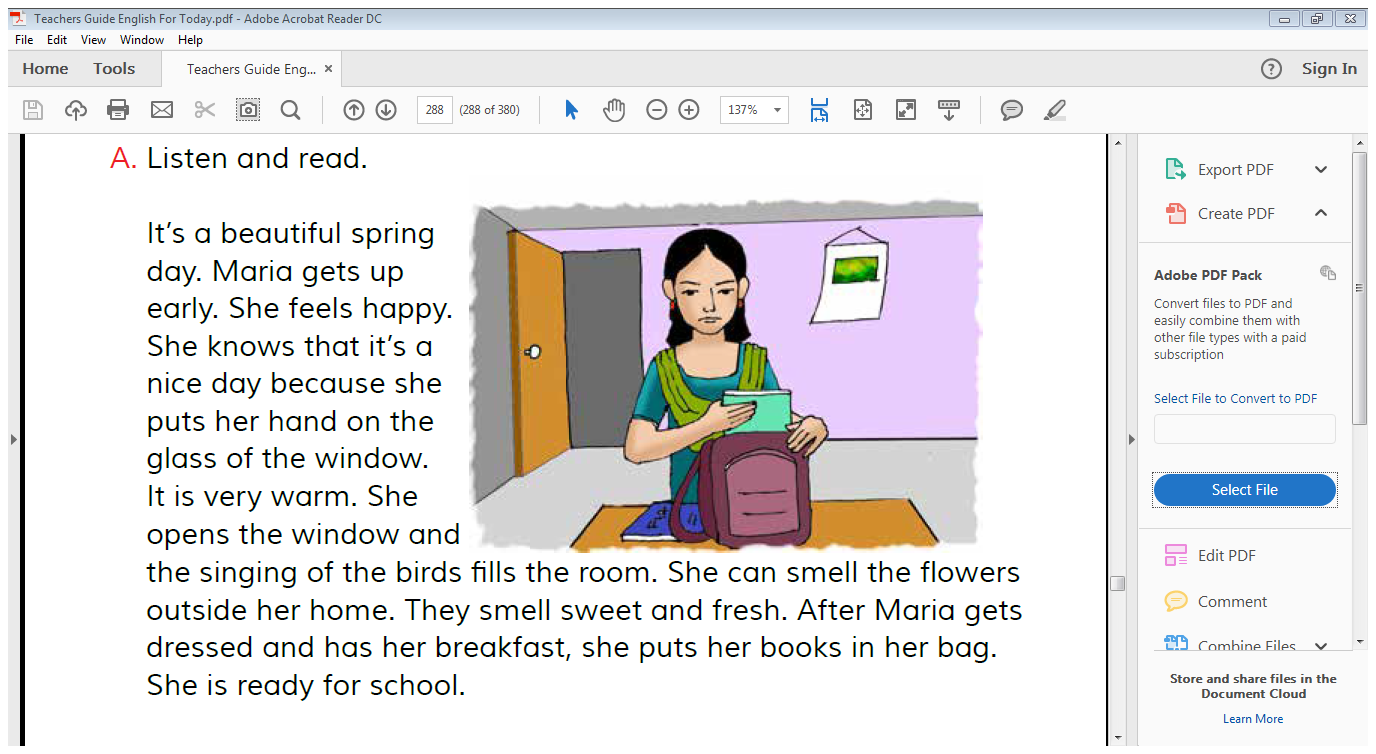 Open your book at page 78
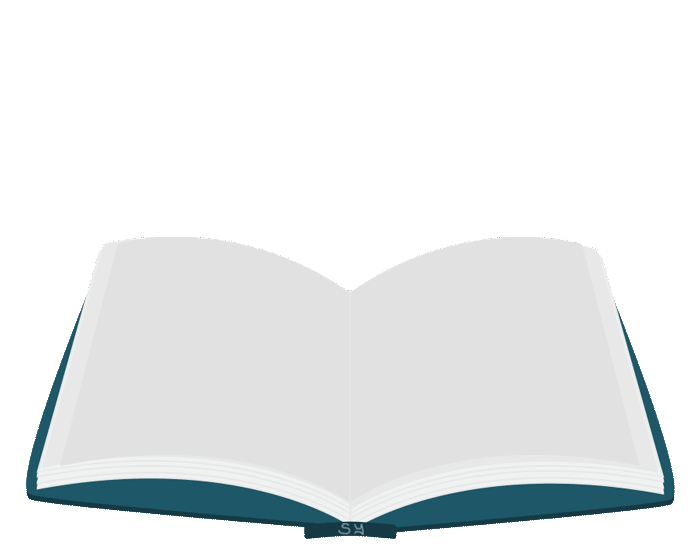 Find out the new words
Group Reading
Pair Reading
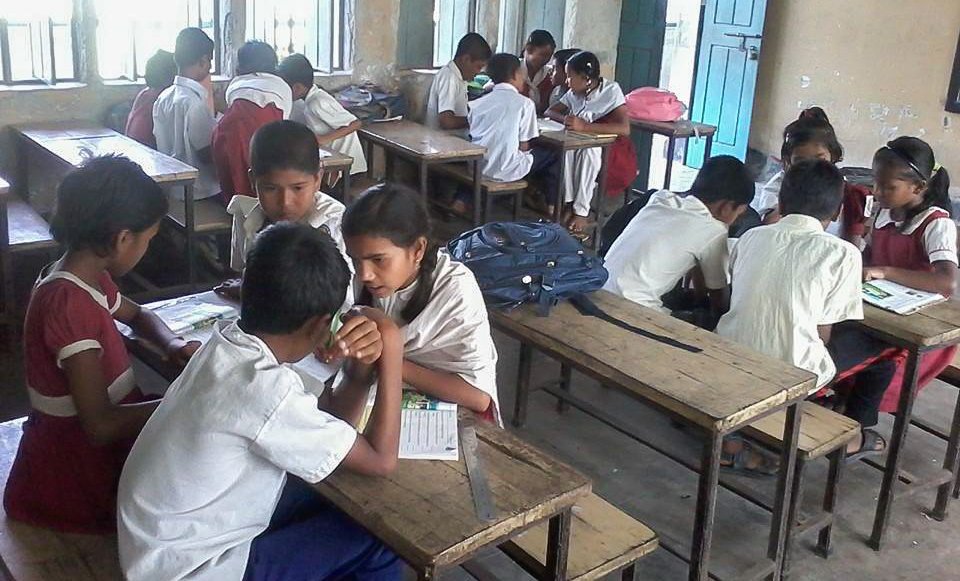 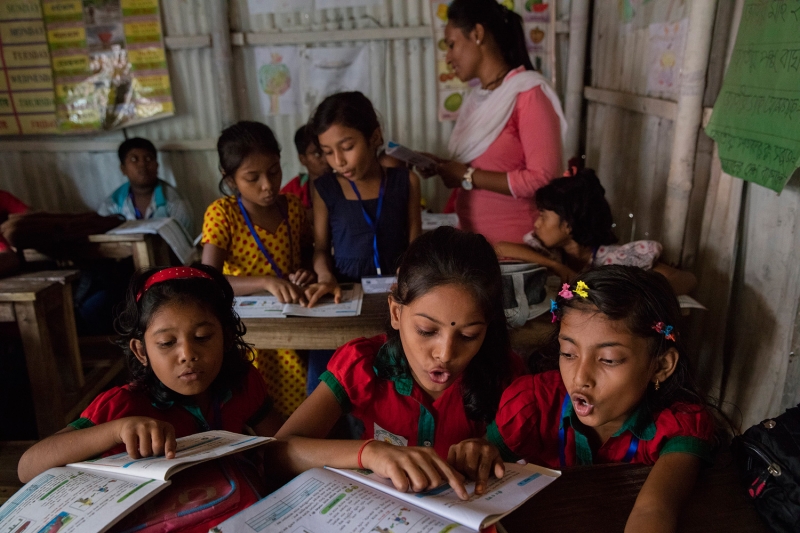 Indivitual Reading
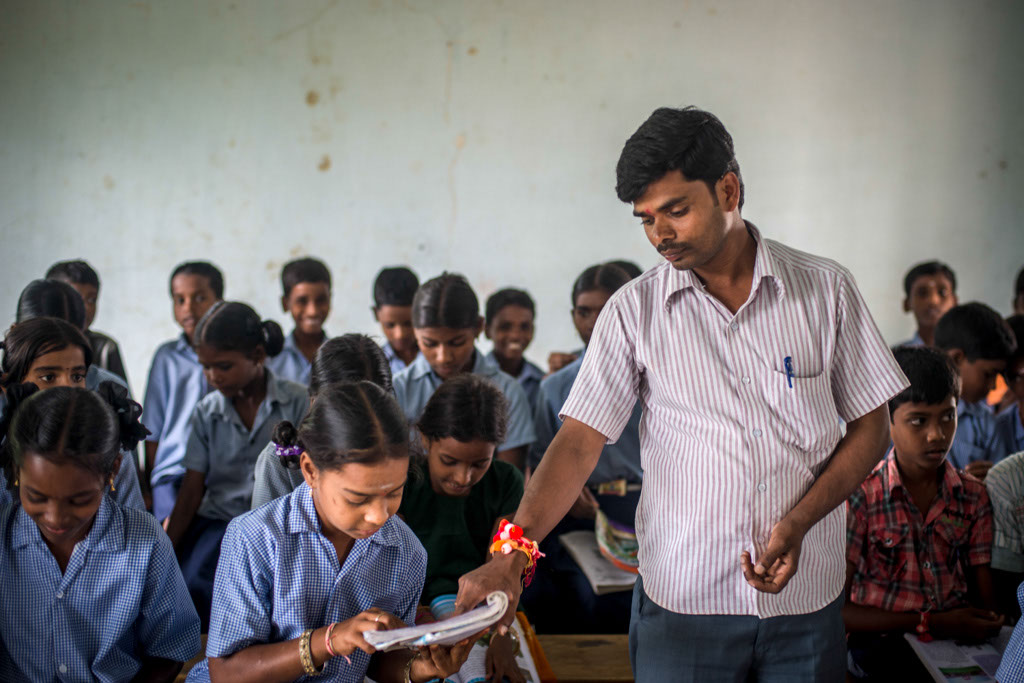 Read the text silently
Match column A with column B
Write the following questions.
1.What is the season?
2.When does Maria get up?
3.How does she know that it’s a nice day?
4.When does she have her breakfast?
5.Why is she ready?